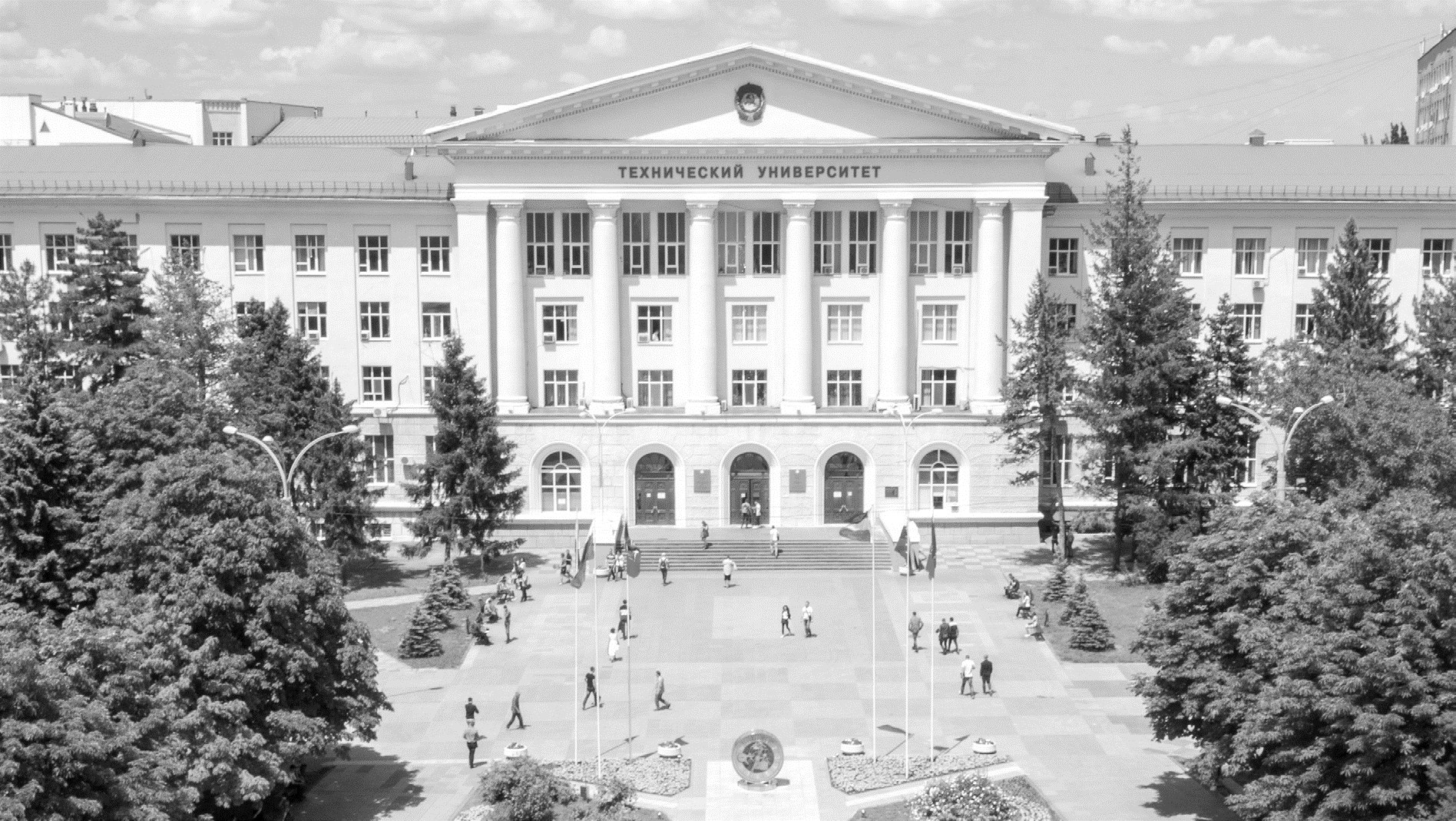 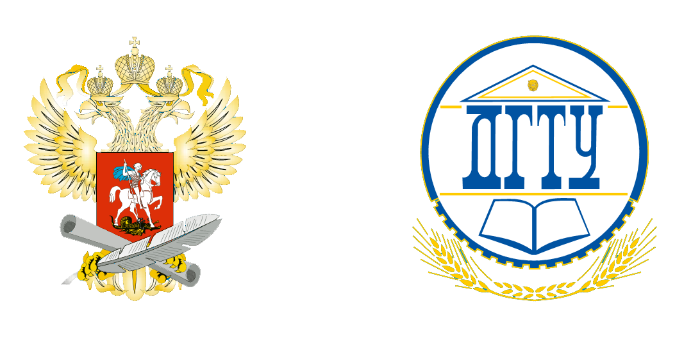 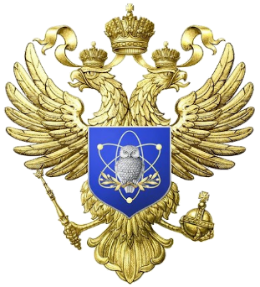 МИНИСТЕРСТВО НАУКИ И ВЫСШЕГО ОБРАЗОВАНИЯ РОССИЙСКОЙ ФЕДЕРАЦИИ
ДОНСКОЙ ГОСУДАРСТВЕННЫЙ ТЕХНИЧЕСКИЙ УНИВЕРСИТЕТ
ДОНСКОЙ ГОСУДАРСТВЕННЫЙ ТЕХНИЧЕСКИЙ УНИВЕРСИТЕТ
ОПОРНЫЙ УНИВЕРСИТЕТ РОСТОВСКОЙ ОБЛАСТИ
www.donstu.ru
ДОНСКОЙ ГОСУДАРСТВЕННЫЙ ТЕХНИЧЕСКИЙ УНИВЕРСИТЕТ
26
корпусов
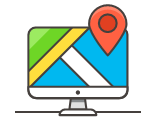 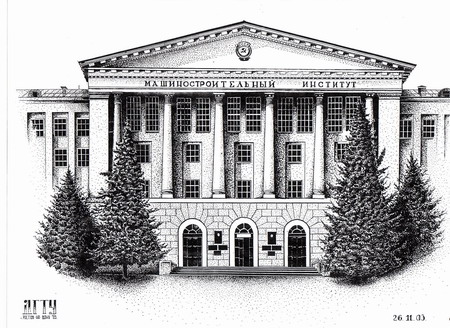 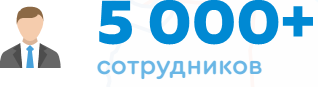 Ростовский-на-Дону институт сельхозмашиностроения
1930
5 000+
сотрудников
10
общежитий
5
филиалов
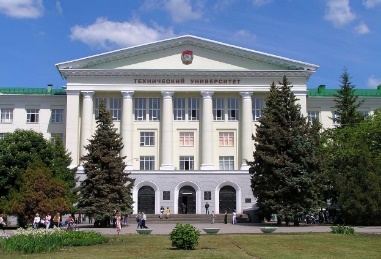 46 000+
обучающихся
Донской государственный технический университет
1992
341
образовательная программа
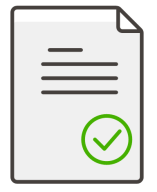 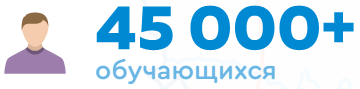 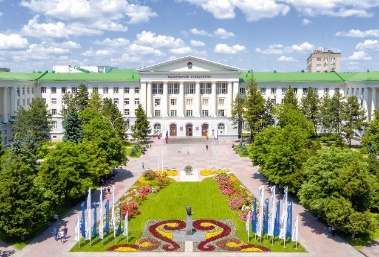 3 000+
иностранных обучающихся
134
кафедры
24
факультета
Опорный вуз Юга России
2016
ДОНСКОЙ ГОСУДАРСТВЕННЫЙ ТЕХНИЧЕСКИЙ УНИВЕРСИТЕТ                                                                                                                                                                                                                                                                                                                                www.donstu.ru
ПРИЛОЖЕНИЕ К ДИПЛОМУ ЕВРОПЕЙСКОГО ОБРАЗЦА
ДОНСКОЙ
ГОСУДАРСТВЕННЫЙ
 ТЕХНИЧЕСКИЙ 
УНИВЕРСИТЕТ
EUROPEAN DIPLOMA SUPPLEMENT
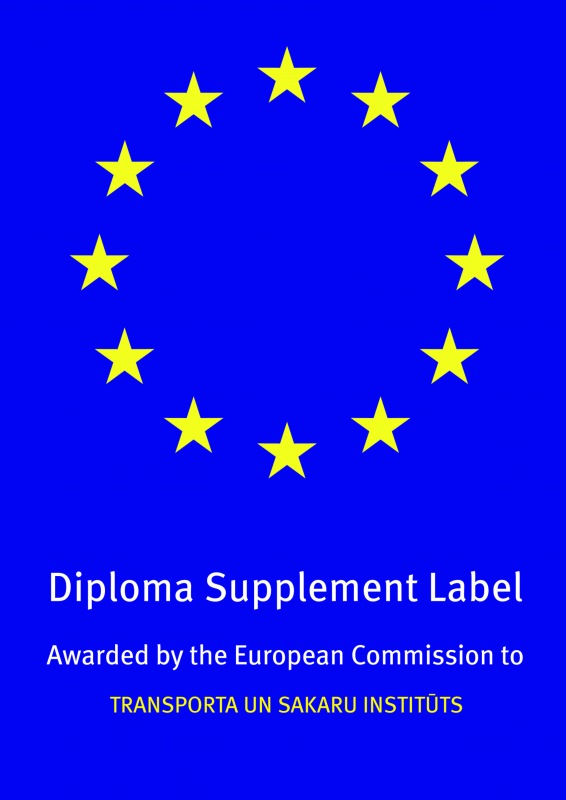 это международное приложение к диплому, требования                  к структуре которого разработаны Европейской комиссией совместно с Советом Европы и ЮНЕСКО
необходимо выпускнику при поступлении в иностранные университеты
интересно зарубежным компаниям при трудоустройстве 
объем каждого элемента учебного плана представлен                      в зачетных единицах ECTS (European Credit Transfer System), что делает диплом легко сравнимым с дипломами иностранных университетов
европейское приложение принимают к рассмотрению                   и азиатские и американские университеты
ДОНСКОЙ ГОСУДАРСТВЕННЫЙ ТЕХНИЧЕСКИЙ УНИВЕРСИТЕТ                                                                                                                                                                                                                                                                                                                                www.donstu.ru
ПРИЛОЖЕНИЕ К ДИПЛОМУ ЕВРОПЕЙСКОГО ОБРАЗЦА
ДОНСКОЙ
ГОСУДАРСТВЕННЫЙ
 ТЕХНИЧЕСКИЙ 
УНИВЕРСИТЕТ
EUROPEAN DIPLOMA SUPPLEMENT
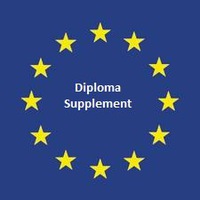 результат более чем 20 лет работы ЮНЕСКО и Совета Европы совместно с ведущими европейскими университетами. 
в итоге был разработан единый документ, позволяющий унифицировать информацию об образовании                                  и полученных профессиональных компетенциях.
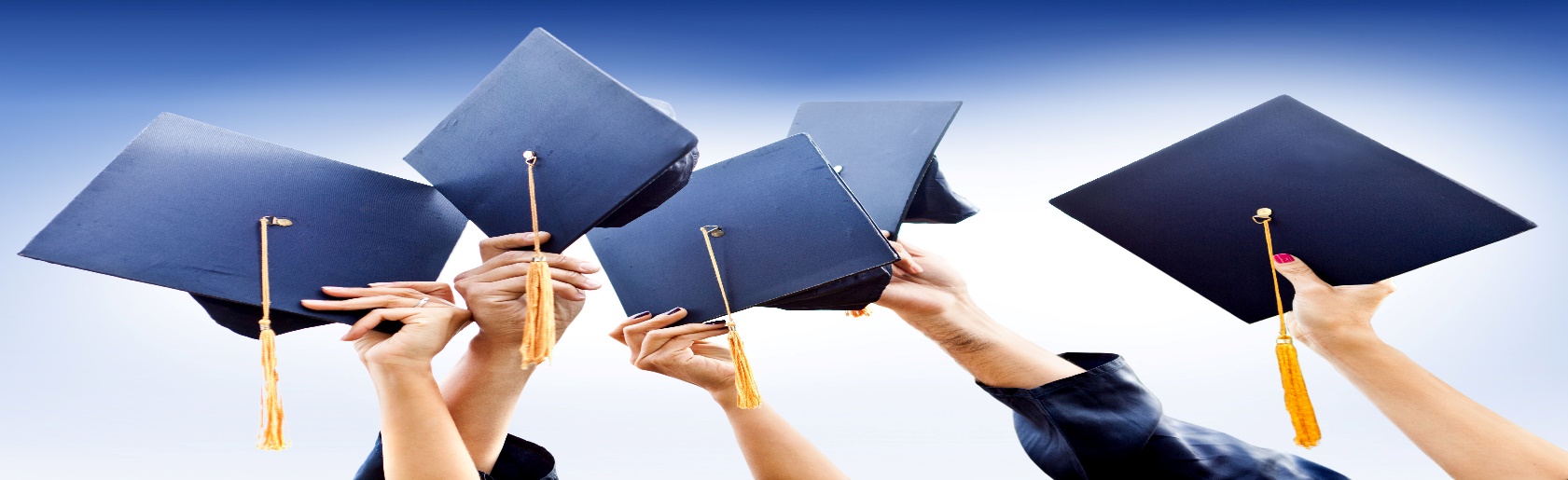 ДОНСКОЙ ГОСУДАРСТВЕННЫЙ ТЕХНИЧЕСКИЙ УНИВЕРСИТЕТ                                                                                                                                                                                                                                                                                                                                www.donstu.ru
ПРИЛОЖЕНИЕ К ДИПЛОМУ ЕВРОПЕЙСКОГО ОБРАЗЦА
ДОНСКОЙ
ГОСУДАРСТВЕННЫЙ
 ТЕХНИЧЕСКИЙ 
УНИВЕРСИТЕТ
КАК ЕВРОПЕЙСКОЕ ПРИЛОЖЕНИЕ К ДИПЛОМУ ДОПОЛНЯЕТ РОССИЙСКИЕ ДОКУМЕНТЫ ОБ ОБРАЗОВАНИИ?
Оформляется на английском языке, что делает его понятным иностранному потребителю
 
Позволяет понять, чему именно и как долго обучался выпускник, каких результатов достиг и какой квалификацией обладает                          по итогам обучения

Объем учебной нагрузки приводится в европейских единицах учета трудоемкости («кредитах»)

Российские оценки переведены в их европейских аналогах                             (от A до F)

Имеется информация о среднем балле выпускника, указаны наименование всех курсовых проектов, работ, стажировок, отражена академическая мобильность выпускника, указаны                        его академические и профессиональные права

Представлена исчерпывающая информация о ДГТУ и системе образования России
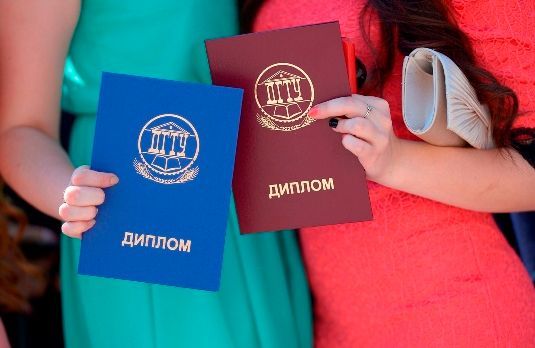 ДОНСКОЙ ГОСУДАРСТВЕННЫЙ ТЕХНИЧЕСКИЙ УНИВЕРСИТЕТ                                                                                                                                                                                                                                                                                                                                www.donstu.ru
EUROPEAN DIPLOMA SUPPLEMENT
ДОНСКОЙ
ГОСУДАРСТВЕННЫЙ
 ТЕХНИЧЕСКИЙ 
УНИВЕРСИТЕТ
С ЭТИМ ДОКУМЕНТОМ ВЫ СМОЖЕТЕ:
продолжить обучение за границей с перезачетом дисциплин

устроиться на работу за границей при ускоренной процедуре признания квалификации

устроиться на работу в иностранной компании, имеющей представительство в России, также при ускоренной процедуре признания квалификации
ЕВРОПЕЙСКОЕ ПРИЛОЖЕНИЕ - ЭТО:
персональный документ, описывает характер, сущность, уровень, контекст, содержание и статус обучения, которое проходил и успешно закончил тот (или та), кому выдан основной диплом, к которому Приложение относится 

оно не заменяет основной диплом и не дает прав на формальное признание изначального диплома академическими властями других стран
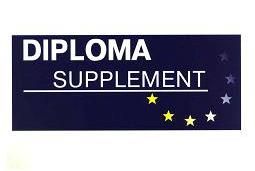 ДОНСКОЙ ГОСУДАРСТВЕННЫЙ ТЕХНИЧЕСКИЙ УНИВЕРСИТЕТ                                                                                                                                                                                                                                                                                                                                www.donstu.ru
ЧЕМ НЕ ЯВЛЯЕТСЯ ЕВРОПЕЙСКОЕ ПРИЛОЖЕНИЕ?
ДОНСКОЙ
ГОСУДАРСТВЕННЫЙ
 ТЕХНИЧЕСКИЙ 
УНИВЕРСИТЕТ
EUROPEAN DIPLOMA SUPPLEMENT
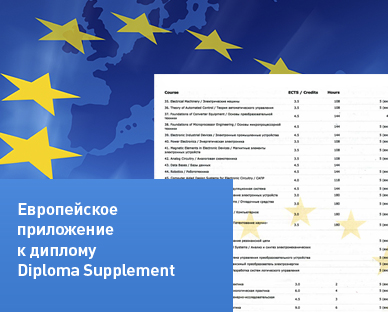 это — не Curriculum Vitae (резюме)

это — не заменяет оригинального документа                об образовании

это — не автоматическая система гарантии признания оригинального документа                               об образовании
ДОНСКОЙ ГОСУДАРСТВЕННЫЙ ТЕХНИЧЕСКИЙ УНИВЕРСИТЕТ                                                                                                                                                                                                                                                                                                                                www.donstu.ru
ЕВРОПЕЙСКОЕ ПРИЛОЖЕНИЕ ОБЕСПЕЧИВАЕТ
ДОНСКОЙ
ГОСУДАРСТВЕННЫЙ
 ТЕХНИЧЕСКИЙ 
УНИВЕРСИТЕТ
EUROPEAN DIPLOMA SUPPLEMENT
Международную «прозрачность»
Справедливое признание
Приспособление к быстрому изменению в квалификациях
Мобильность
Доступность образования
Обучение в течение всей жизни
Понятная оценка квалификаций
Точное описание индивидуальной траектории обучения и полученных компетенциях
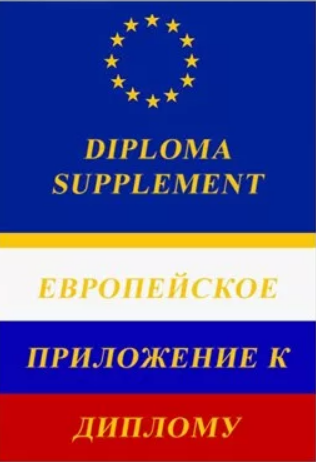 ДОНСКОЙ ГОСУДАРСТВЕННЫЙ ТЕХНИЧЕСКИЙ УНИВЕРСИТЕТ                                                                                                                                                                                                                                                                                                                                www.donstu.ru
ЕВРОПЕЙСКОЕ ПРИЛОЖЕНИЕ СОДЕРЖИТ РАЗДЕЛЫ:
ДОНСКОЙ
ГОСУДАРСТВЕННЫЙ
 ТЕХНИЧЕСКИЙ 
УНИВЕРСИТЕТ
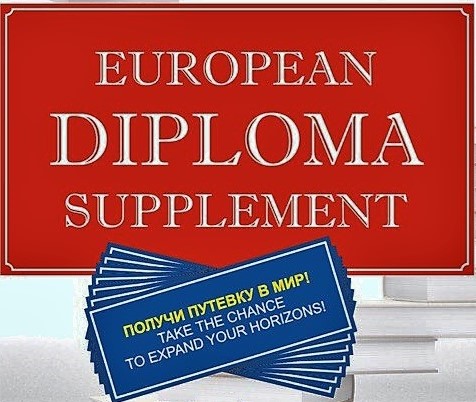 Информация об обладателе Европейского приложения

Информация о полученной квалификации

Информация об уровне квалификации

Информация о содержании программы и полученных результатах. Результаты обучения студентов приведены с учетом национальной и европейской оценочных систем, трудоемкость дисциплин в академических часах переводится в систему европейских зачетных единиц — «кредитов»

Информация о функциях квалификации

Дополнительная информация о вузе

Сертификация данного приложения

Информация о национальной системе высшего образования
ДОНСКОЙ ГОСУДАРСТВЕННЫЙ ТЕХНИЧЕСКИЙ УНИВЕРСИТЕТ                                                                                                                                                                                                                                                                                                                                www.donstu.ru
КАК СФОРМИРОВАТЬ ПАКЕТ ДОКУМЕНТОВ?
ДОНСКОЙ
ГОСУДАРСТВЕННЫЙ
 ТЕХНИЧЕСКИЙ 
УНИВЕРСИТЕТ
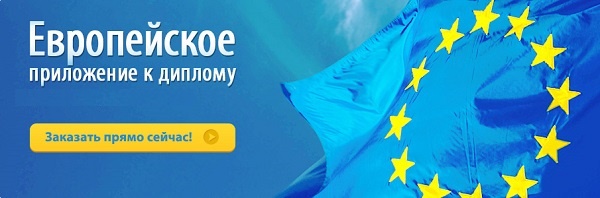 EUROPEAN DIPLOMA SUPPLEMENT
Копия диплома и приложения к диплому заверенная в общем отделе ДГТУ (ауд. 1-242)

Учебная карта студента (выдают в деканате)

Копия паспорта

Копия загранпаспорта (если имеется)

Квитанция об оплате (4000 т. р.)
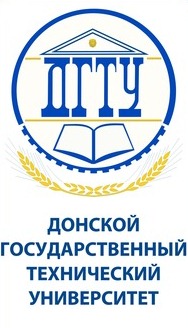 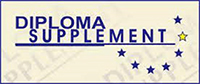 ДОНСКОЙ ГОСУДАРСТВЕННЫЙ ТЕХНИЧЕСКИЙ УНИВЕРСИТЕТ
оператор процесса:
 
ЦЕНТР КОНСАЛТИНГА И МОНИТОРИНГА МЕЖДУНАРОДНОГО ОБРАЗОВАНИЯ ДГТУ

https://donstu.ru/structure/administrative/sluzhby-po-mezhdunarodnoy-deyatelnosti/tsentr-konsaltinga-i-monitoringa-mezhdunarodnogo-obrazovaniya-/
КОНТАКТЫ

тел. 273-84-23, 238-13-78

понедельник-пятница с 9.00 – 13.00, 14.00-17.00

пл. Гагарина, 1, корп. 8, 5-й эт., оф. 551

e-mail: roseland2003@mail.ru
ДОНСКОЙ ГОСУДАРСТВЕННЫЙ ТЕХНИЧЕСКИЙ УНИВЕРСИТЕТ                                                                                                                                                                                                                                                                                                                                www.donstu.ru
ОБРАЗЕЦ ЕВРОПЕЙСКОГО ПРИЛОЖЕНИЯ К ДИПЛОМУ МАГИСТРА
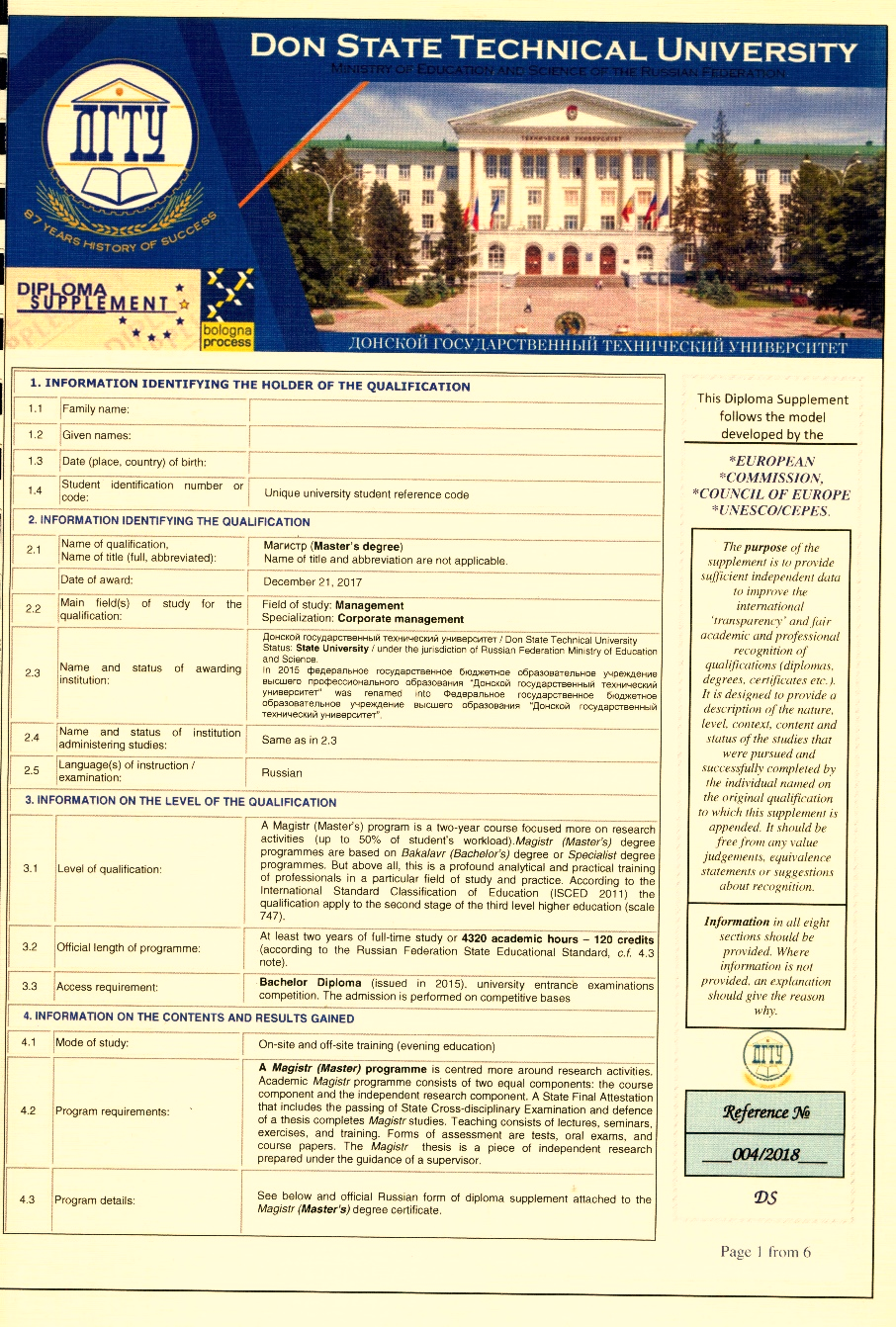 ДОНСКОЙ
ГОСУДАРСТВЕННЫЙ
 ТЕХНИЧЕСКИЙ 
УНИВЕРСИТЕТ
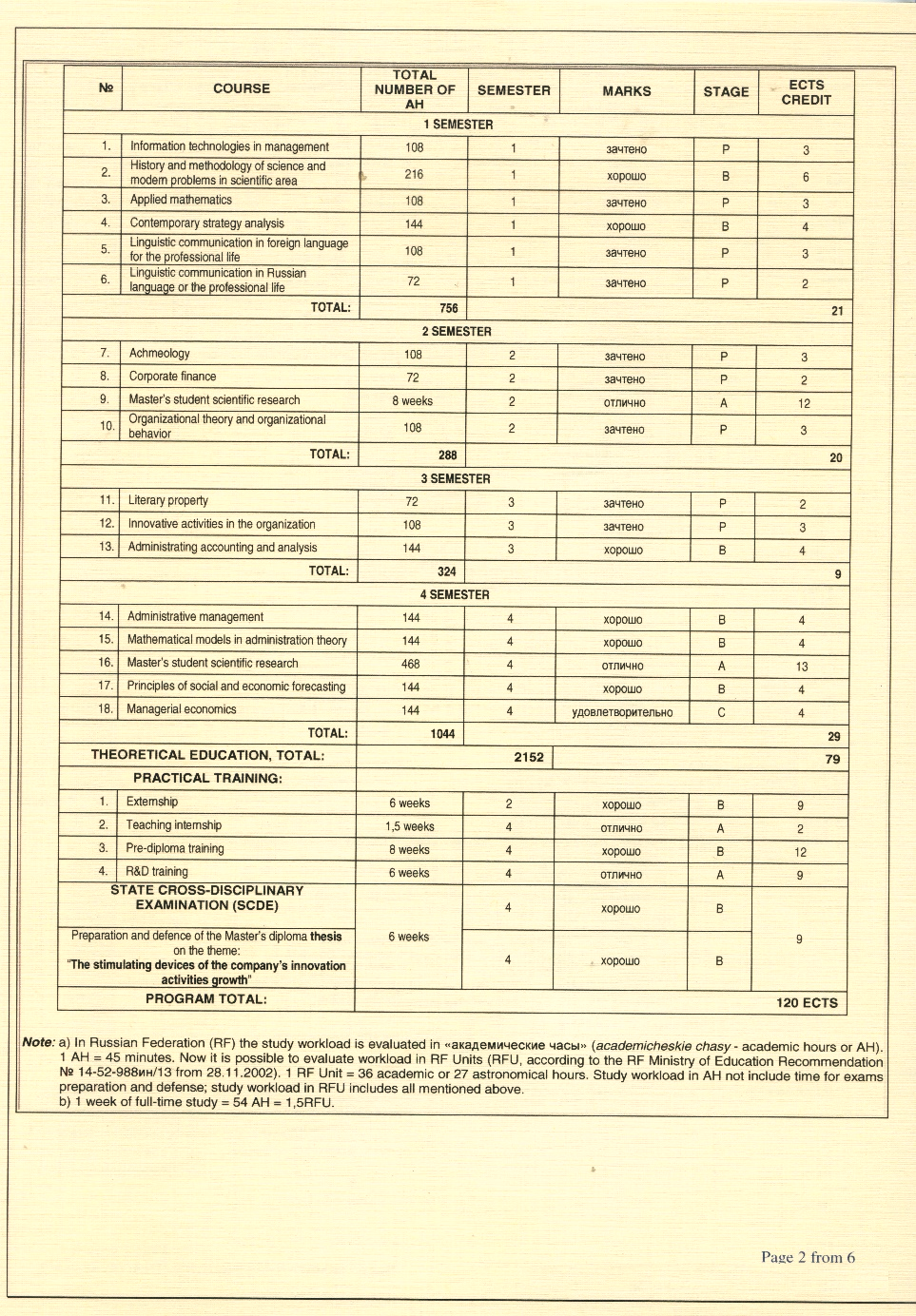 ДОНСКОЙ ГОСУДАРСТВЕННЫЙ ТЕХНИЧЕСКИЙ УНИВЕРСИТЕТ                                                                                                                                                                                                                                                                                                                                www.donstu.ru
ОБРАЗЕЦ ЕВРОПЕЙСКОГО ПРИЛОЖЕНИЯ К ДИПЛОМУ МАГИСТРА
ДОНСКОЙ
ГОСУДАРСТВЕННЫЙ
 ТЕХНИЧЕСКИЙ 
УНИВЕРСИТЕТ
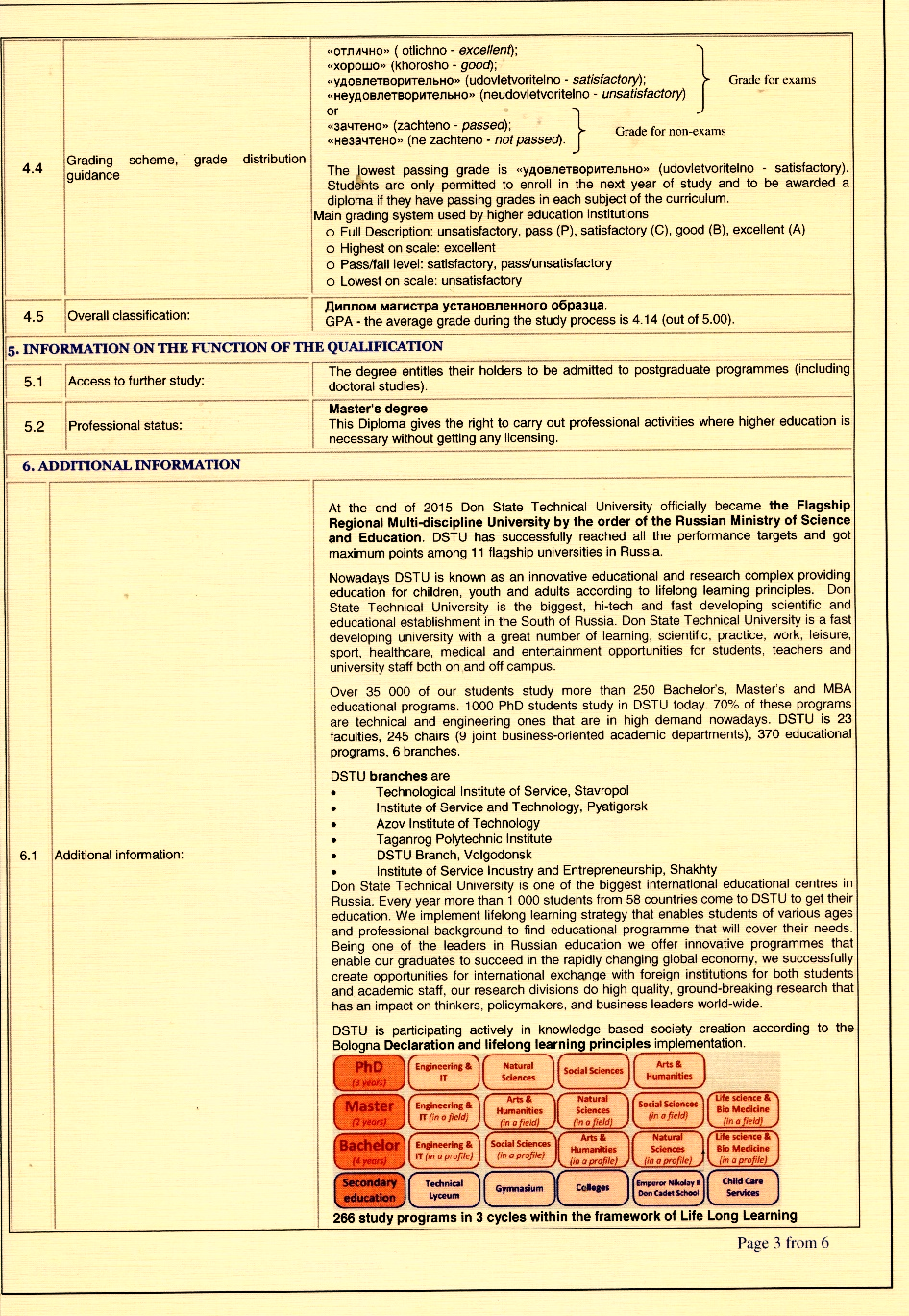 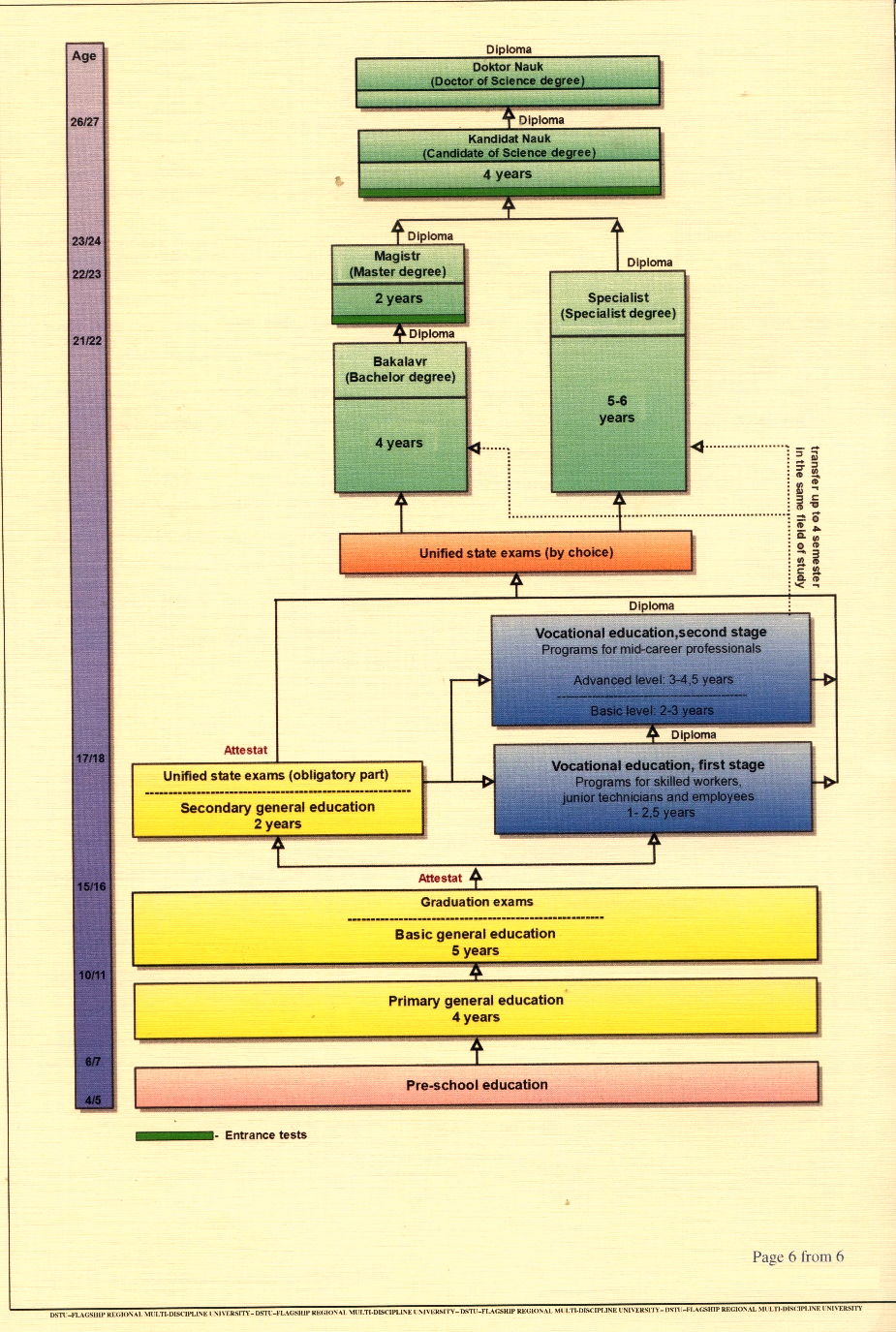 ДОНСКОЙ ГОСУДАРСТВЕННЫЙ ТЕХНИЧЕСКИЙ УНИВЕРСИТЕТ                                                                                                                                                                                                                                                                                                                                www.donstu.ru
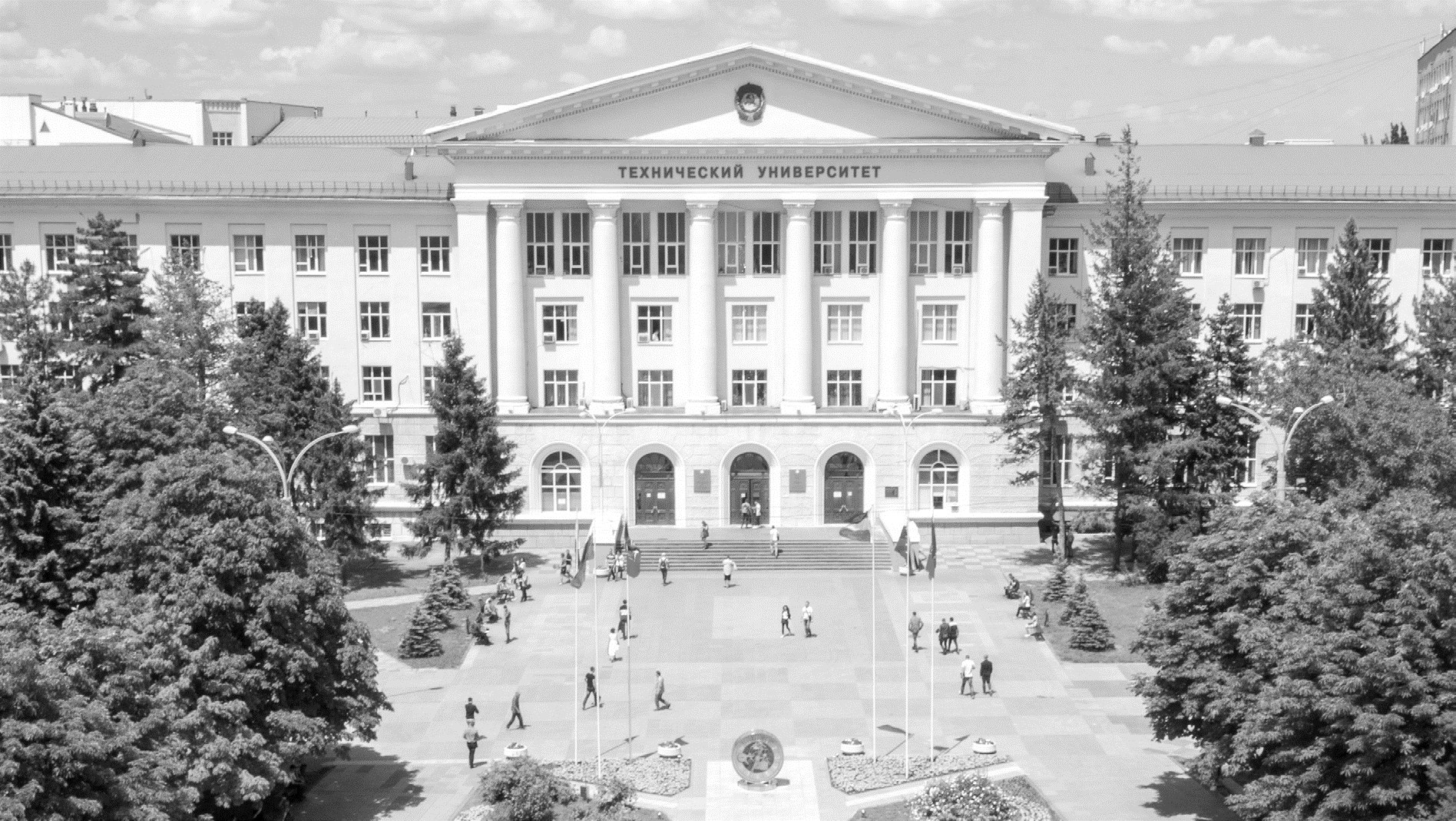 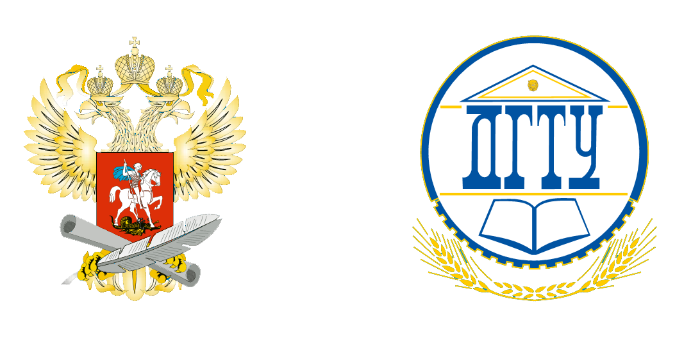 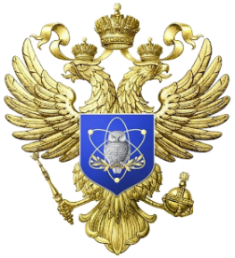 МИНИСТЕРСТВО НАУКИ И ВЫСШЕГО ОБРАЗОВАНИЯ РОССИЙСКОЙ ФЕДЕРАЦИИ
ДОНСКОЙ ГОСУДАРСТВЕННЫЙ ТЕХНИЧЕСКИЙ УНИВЕРСИТЕТ
СПАСИБО ЗА ВНИМАНИЕ!
www.donstu.ru